Estimation of Serum Bilirubin (Total & Direct)
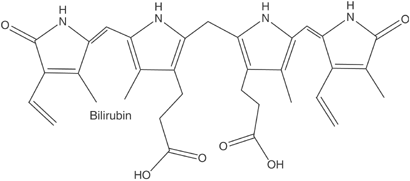 Objective
To estimate the amount of bilirubin in serum.
Bilirubin
It is a by-product of the breakdown of hemoglobin.
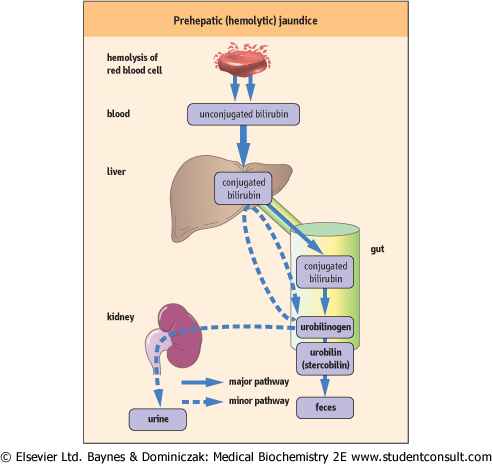 Types of Bilirubin
Direct bilirubin: Conjugated with glucoronic acid
 Indirect bilirubin: unconjugated, insoluble in water 
 Total bilirubin: sum of the direct and indirect of bilirubin. 



Notes: 
-About 200 mg per day of unconjugated bilirubin are transported to the liver
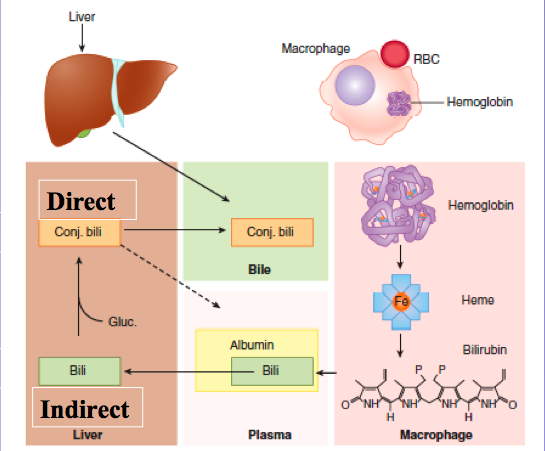 Above about 2 mg/dl in the blood, leads to disease called Jaundice.
Bilirubin and jaundice
Jaundice is caused by a build-up of bilirubin (yellow color) in the blood and tissues of the body.
Jaundice is the discoloration of skin and sclera of the eye caused by high concentration of bilirubin.
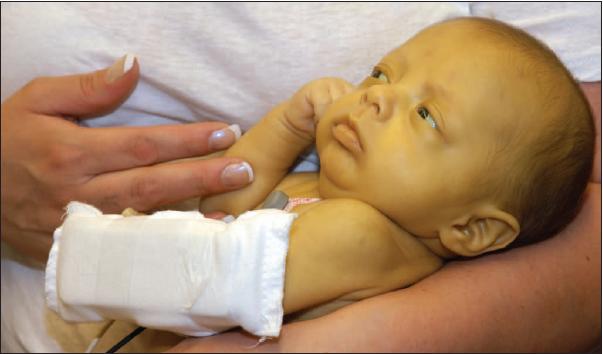 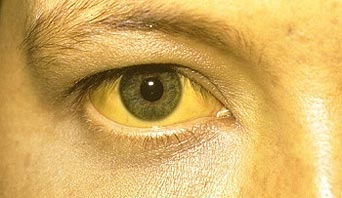 The causes of jaundice may be classified as:
excess 
hemolysis
   unconjugated bilirubin
       (in blood)

upper normal range conjugated bilirubin (released to bile duct)
1-Pre-Hepatic Jaundice
Hemolytic disease (excess hemolysis)
The production of un-conjugated bilirubin may exceed the conjugating capacity of the liver and hence the serum levels of indirect (and of total) bilirubin will be raised and that of direct in the upper normal range or just a little elevated.
 briefly ,Indirect bilirubin ----------- incresed    
     direct bilirubin---------------- little incresed
      total bilirubin ----------------- increased
2-Hepatic Jaundice
Cirrhosis (in the absence of infection)
Destruction of liver cells will lead to a reduced conjugating capacity with a:
Raised serum level of indirect (and of total) bilirubin, 
with a low level of direct bilirubin
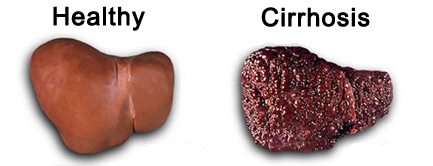 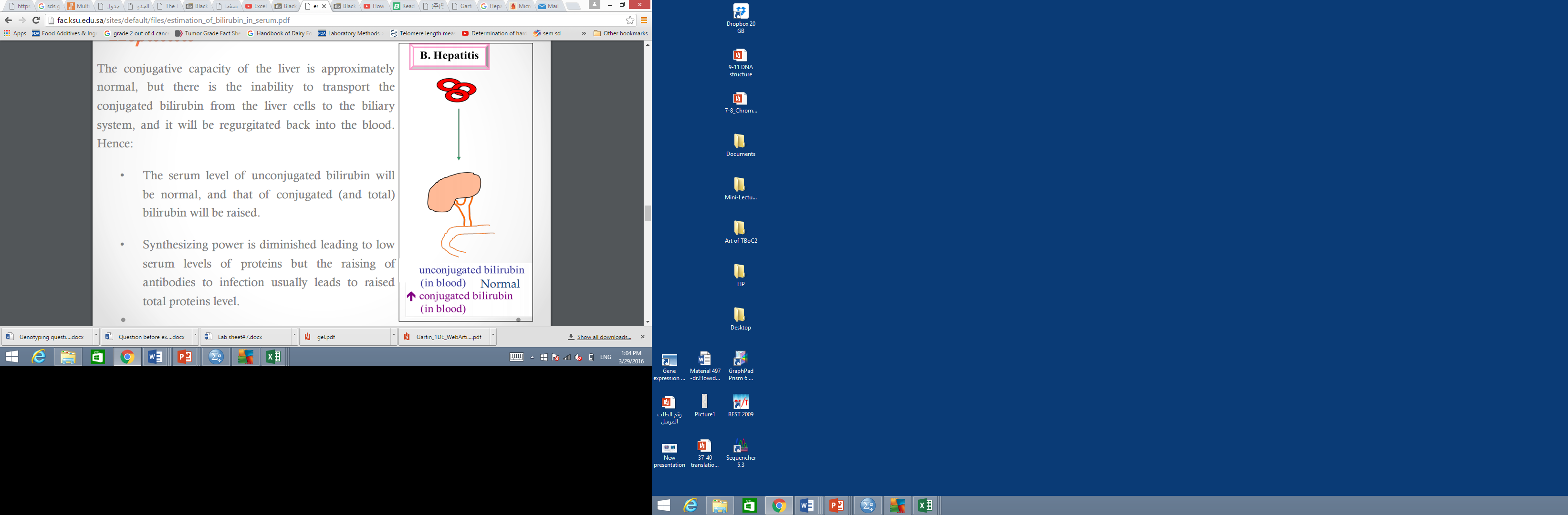 2-Hepatic Jaundice
Hepatitis (in the presense of infection)
The conjugative capacity of the liver is approximately normal, but there is the inability to transport the conjugated bilirubin from the liver cells to the biliary system, and it will be regurgitated back into the blood. 
 Hence: 
The serum level of unconjugated bilirubin will be normal
 and that of conjugated (and total) bilirubin will be raised.
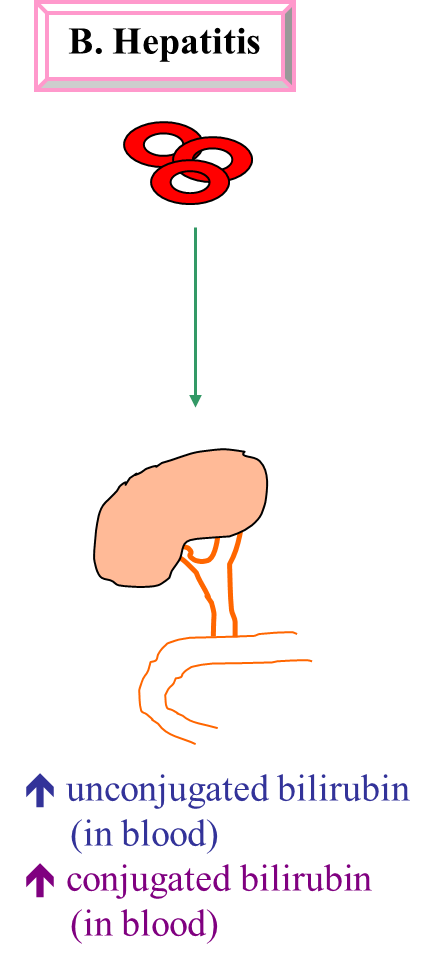 Normal  unconjugated           bilirubin (in blood)
  conjugated bilirubin 
      (in blood)
2-Hepatic Jaundice
Neonatal Jaundice 
Conjugating enzymes in the liver are often absent at birth. 
Hence:
Raised serum level of indirect (and total) bilirubin is to be expected
Low level of direct bilirubin. 
The indirect bilirubin level will rise for the first few days after birth until the conjugating enzymes begin to synthesize. 
If the conjugation process is delayed and the serum level of indirect bilirubin rises towards 20 mg/dl, an ultraviolet therapy or an exchange blood transfusion should be carried out owing to the danger of deposition of the insoluble unconjugated bilirubin in the basal ganglia of the brain leading permanent Brain Damage.
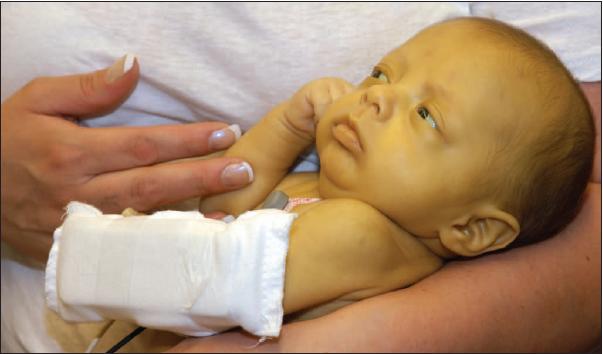 3-Post-Hepatic Jaundice
Cholecystitis 
The bile duct is blocked. 
Hence:
The indirect bilirubin level is normal but conjugated bilirubin is regurgitated into the blood and excreted into the urine (raised conjugated and total bilirubin).
Normal  unconjugated bilirubin (in blood)
  conjugated bilirubin 
      (in blood)
Principle
Bilirubin in serum is coupled with diazotized sulphanilic acid to form azobilirubin . 
The intensity of the purple color that is formed is proptional to the bilirubin concentration in the serum. 
The water soluble conjugated bilirubin (direct bilirubin) reacts easily with reagents such as diazotized sulphanilic acid. ( with one minute)
while the water insoluble unconjugated bilirubin (indirect bilirubin) requires methanol, in order to accelerates the react with the diazotized sulphanilic acid. 
 In this experiment, the direct bilirubin is estimated in the absence of the solubilizing agent and then further bilirubin estimation in the presence of methanole will give the total bilirubin level. 
The indirect or unconjugated bilirubin is then found by difference.
Method
Label 4 tubes as TT (total test), TB ( total Blank), DT (direct test), DB (direct Blank).
Calculation
Concentration of direct bilirubin =  (abs. Test -  abs. Test Blank ) X 25m=    mg /dl

Normal range: Up to  0.5 mg/dl 

Concentration of total bilirubin = (abs. Test  -  abs. Test Blank )X 25 =      mg /dl 

Normal range: Up to 1 mg/dl

Concentration of indirect bilirubin = Conc of total bilirubin – Conc of direct bilirubin=      mg /dl 

Normal range: 0.1-0.4 mg/dl